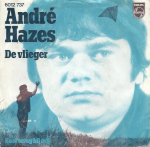 [Speaker Notes: 1]
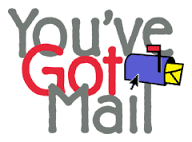 [Speaker Notes: 2]
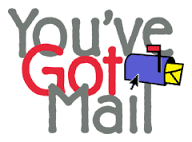 de bijbel
[Speaker Notes: 3]
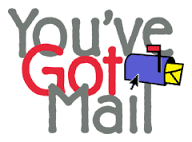 de bijbel
					Jezus, de Heer
[Speaker Notes: 4]
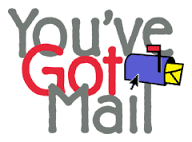 de bijbel
					Jezus, de Heer
					profetie
[Speaker Notes: 5]
Matteüs 6: 19-21
‘Verzamel voor jezelf geen schatten op aarde: mot en roest vreten ze weg en dieven breken in om ze te stelen. Verzamel schatten in de hemel, daar vreten mot noch roest ze weg, daar breken geen dieven in om ze te stelen. Waar je schat is, daar zal ook je hart zijn.’

 




.
[Speaker Notes: 6]
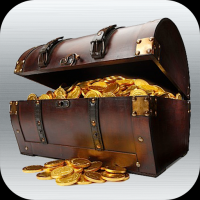 [Speaker Notes: 7]
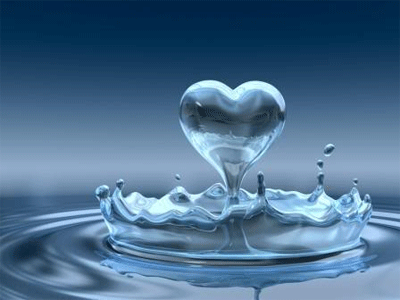 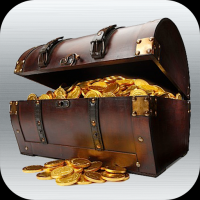 [Speaker Notes: 8]
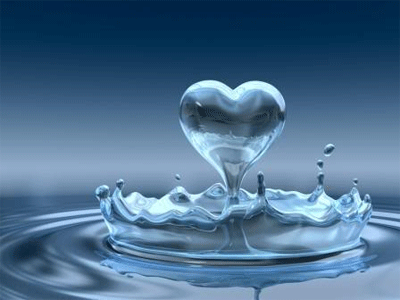 [Speaker Notes: 9]
hemel = later?
[Speaker Notes: 10]
hemel = Gods kant van de 				werkelijkheid
[Speaker Notes: 11]
GOD
[Speaker Notes: 12]
GOD 

		
 


en ik
[Speaker Notes: 13]
GOD 
en ik
[Speaker Notes: 14]
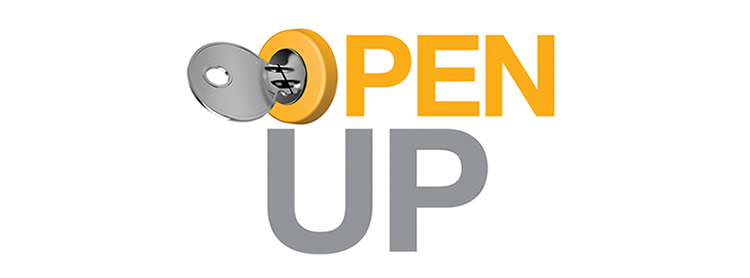 [Speaker Notes: 15]